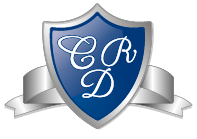 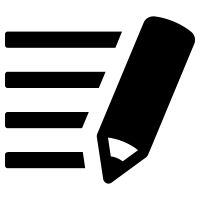 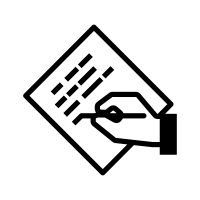 Unidad 1 – Clase 9las plantas son seres vivos
OBJETIVO DE LA CLASE:
OA 1
 Reconocer el ciclo de vida de las plantas y lo que necesitan para vivir.
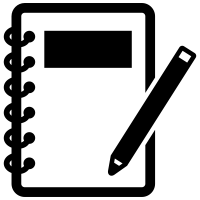 Ciencias Naturales • 1ro Básico
Profesora Carolina Díaz 
Lunes 31 de Mayo del 2021
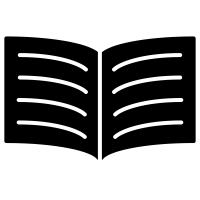 Normas de grupo
EXPECTATIVAS DE NUESTRA CLASE
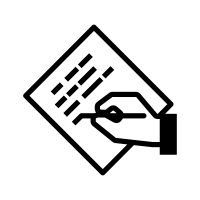 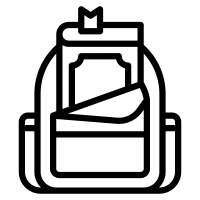 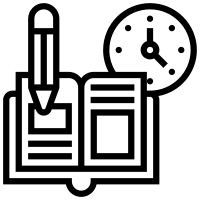 Trae tus materiales
Toma apuntes
Resuelve las tareas a tiempo
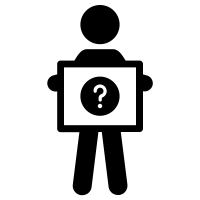 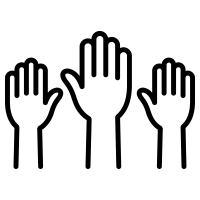 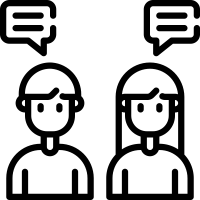 Plantea tus dudas
Comparte lo aprendido
¡Participa!
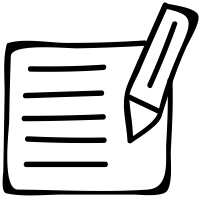 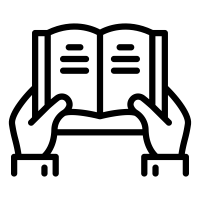 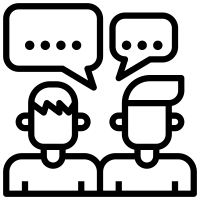 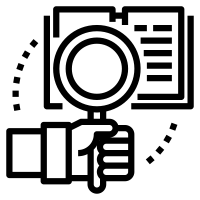 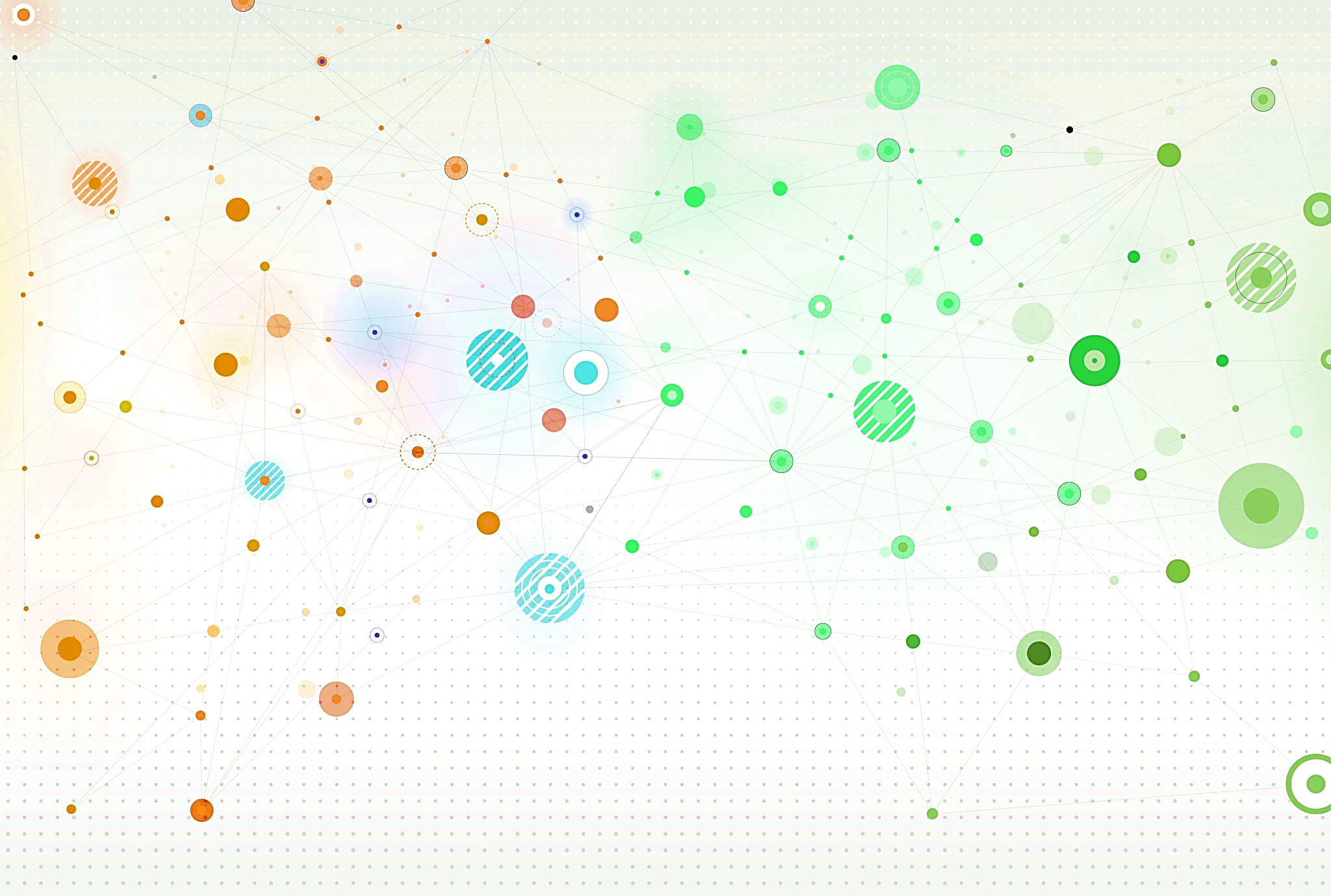 Conocimientos previos
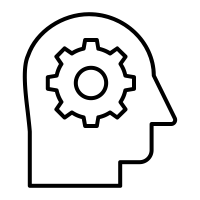 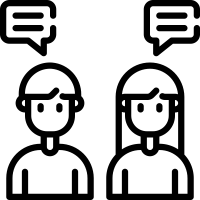 Comparte tu conocimiento
1.¿Qué se de las plantas?
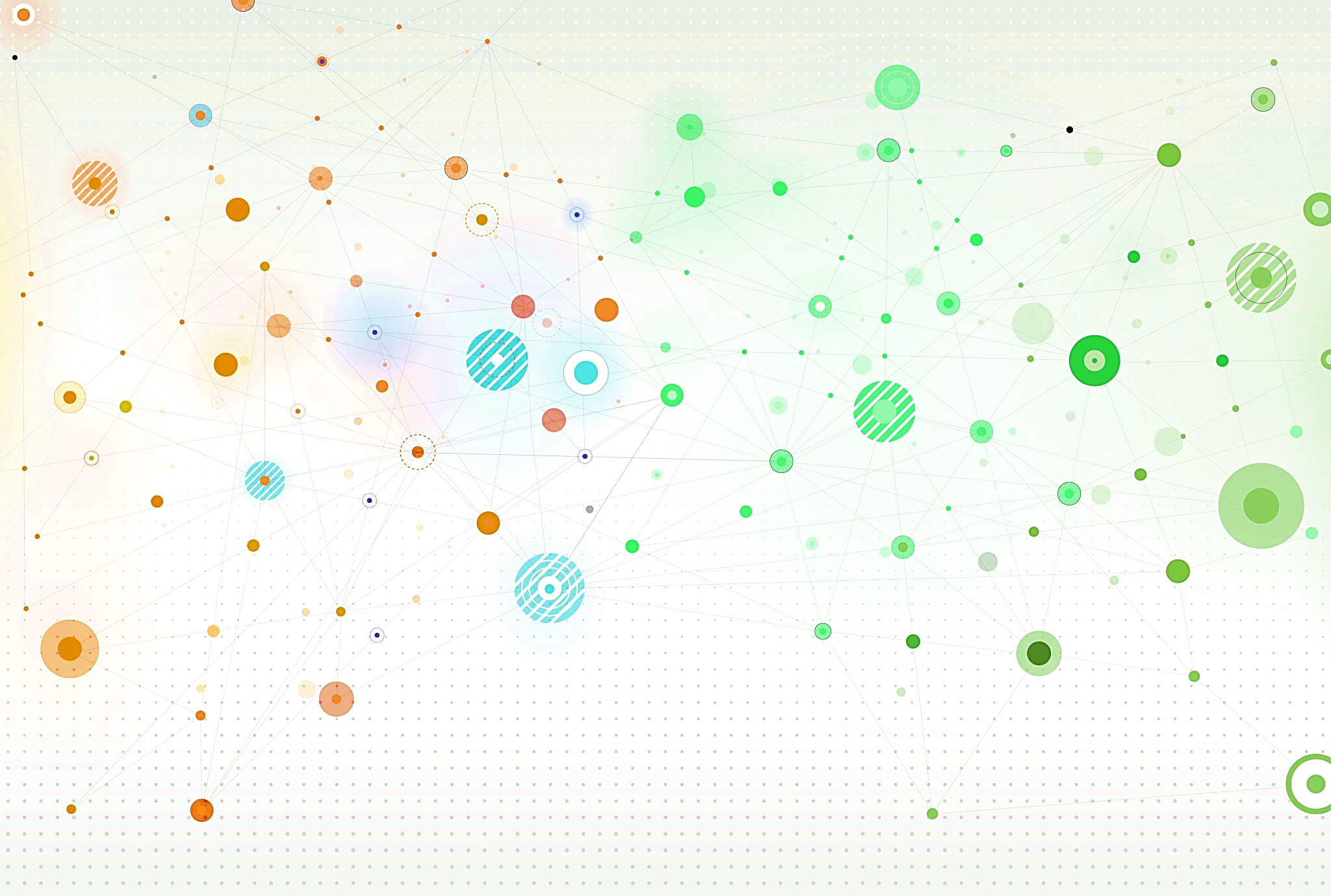 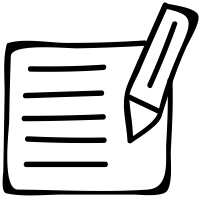 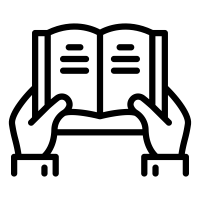 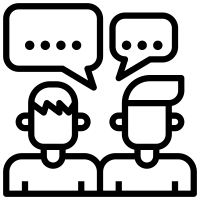 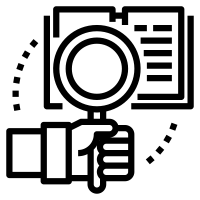 Conocimiento
Las plantas
Ciclo de vida de las plantas
¿Qué necesitan las plantas para vivir?
Actividad
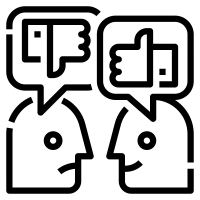 ¿Que recuerdo?
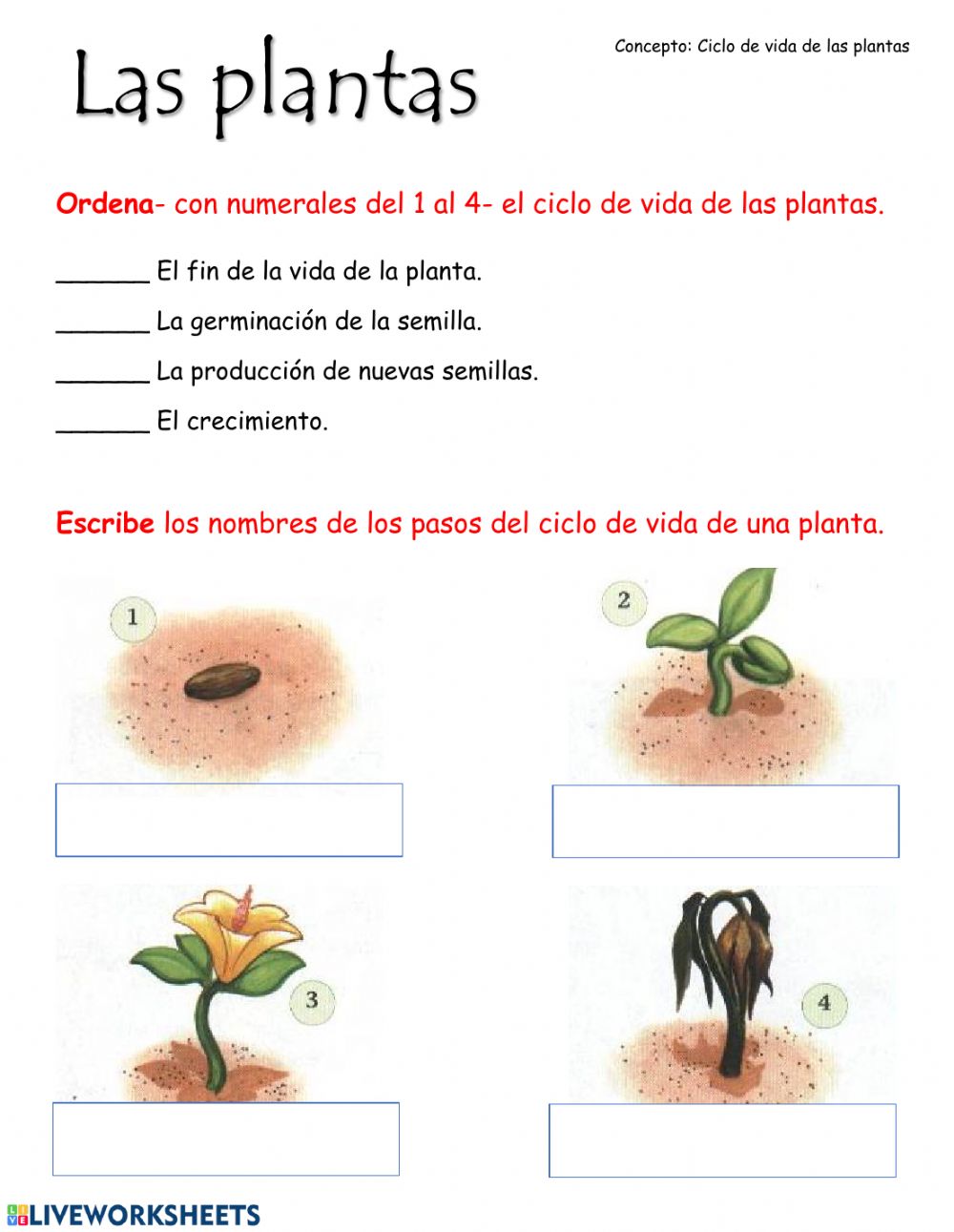 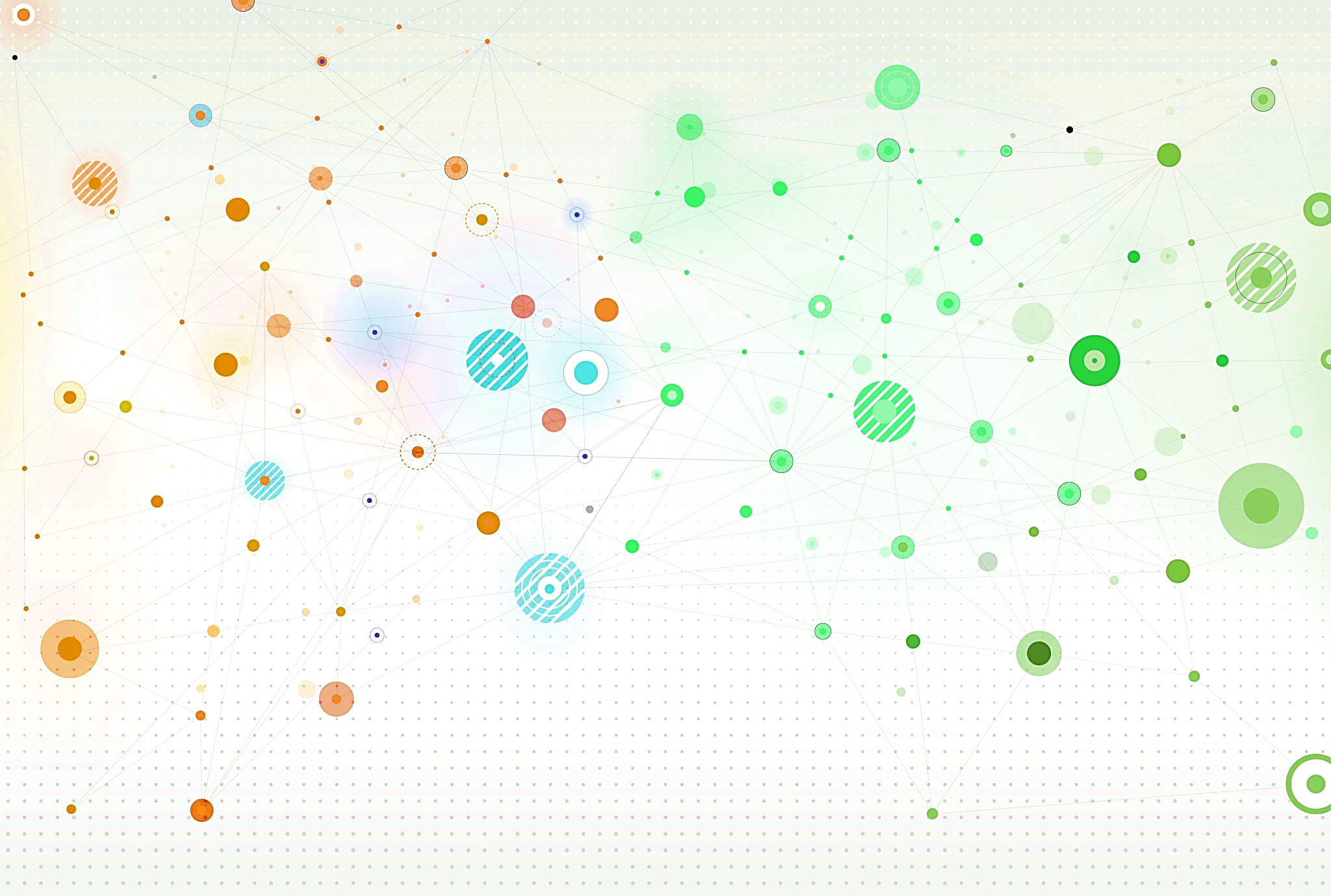 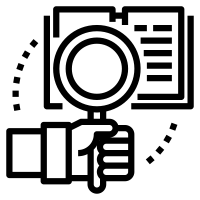 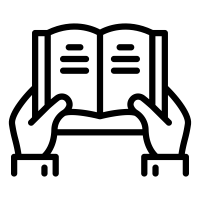 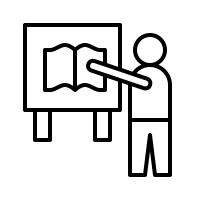 Practiquemos juntos
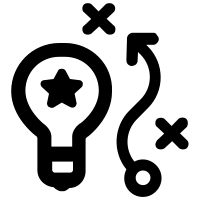 ¿Qué elementos de los mencionados a continuación necesita la planta para vivir?.
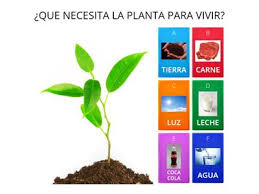 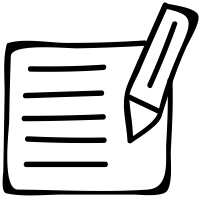 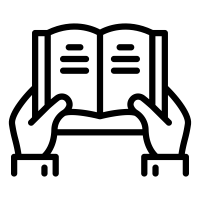 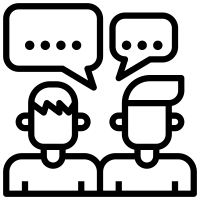 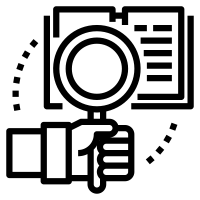 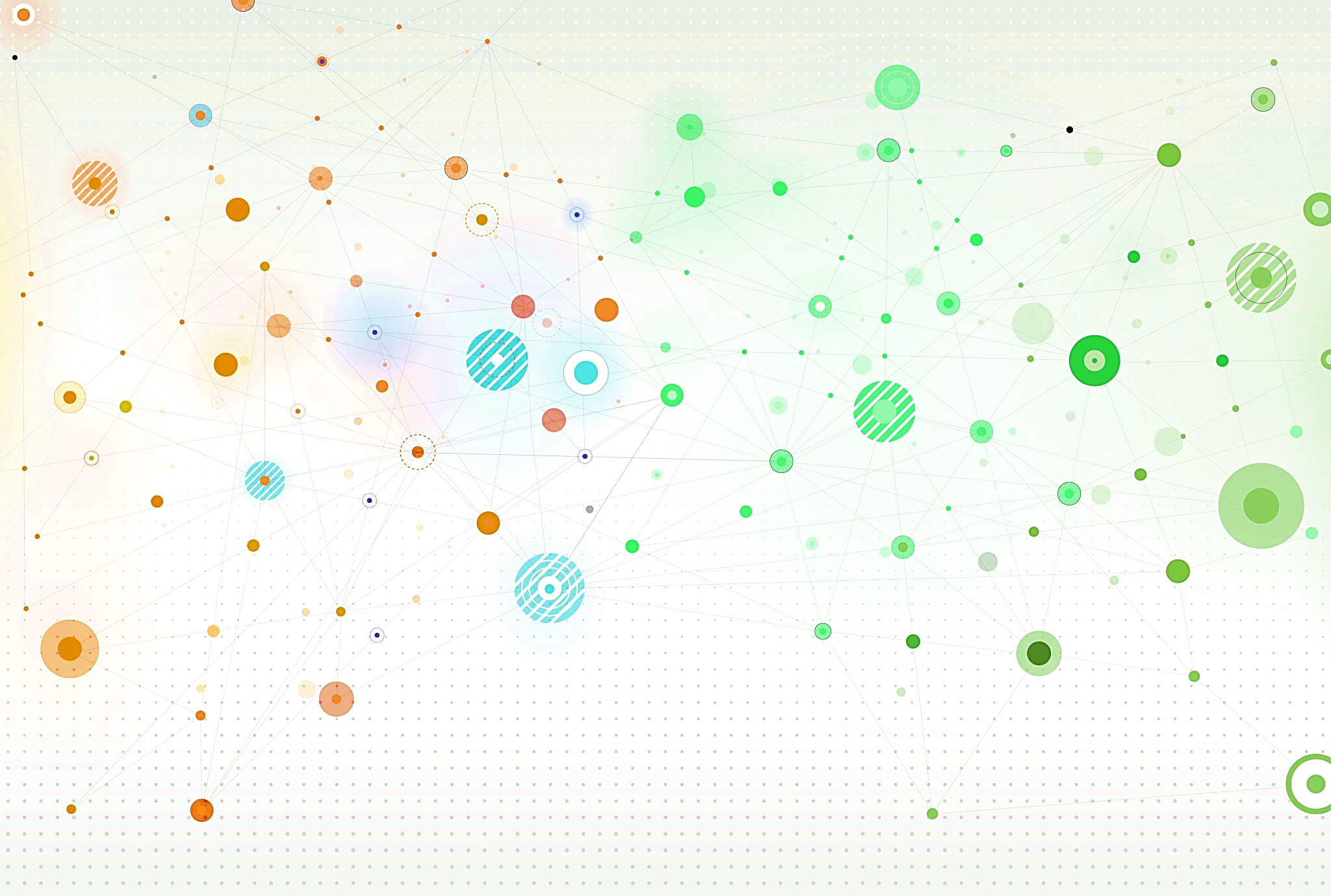